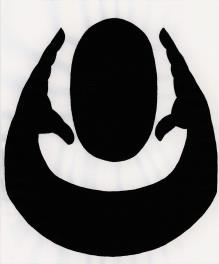 Part I
www.corenovus.org
introducing A NATION BUILDING PLAN
Deprogramming of the Negro Series
[Speaker Notes: This presentation demonstrates the new capabilities of PowerPoint and it is best viewed in Slide Show. These slides are designed to give you great ideas for the presentations you’ll create in PowerPoint 2010!

For more sample templates, click the File tab, and then on the New tab, click Sample Templates.]
Icebreaker: What do we need?
Draw a circle of life and fill it.
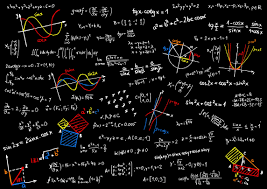 The Conscious Community wants a nation of their own and to go do for self?
Why? Who?  What? When? Where? and How?
Needs of Humans (society) on this planet
Justice System
Government
Communication
Currency? (Yes or No)
Other?
Air
Food 
Water
Shelter(Space) 
Clothing
Sanitation
Education
Healthcare
Employment/Trade
Transportation
Weapons Defense/Offense
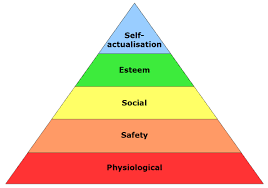 Handout Exercise 1 Page 2
How are your basic needs met and how it was meant to be
Greatest Country in the World! Because?
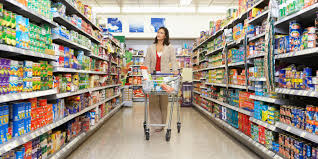 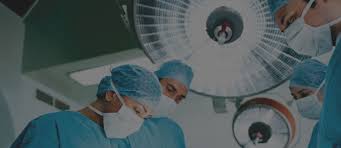 American Dream
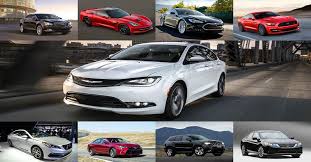 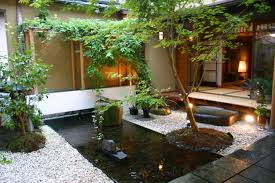 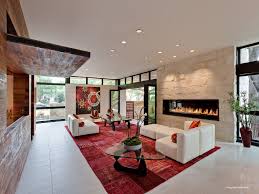 ???? Is this America as well????
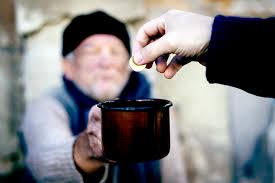 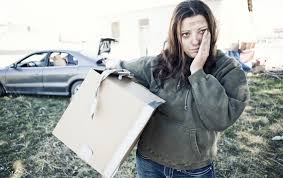 Hand out Exercise 2 Page 6
Your Billion Dollar Allocation
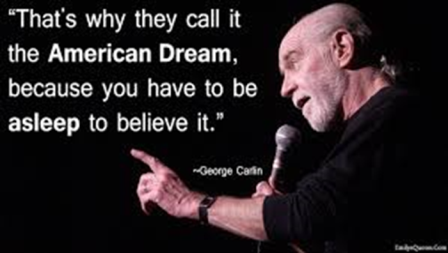 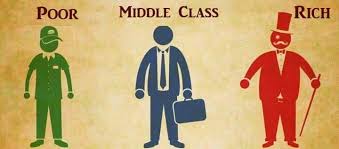 On the Death of U.S. Capitalism By James Stewart (LaVida News Staff 1995)
The ugly truth to current economic times is that the rich are getting very much richer and the middle class is falling deeper and deeper into debt as the middle class attempts to maintain their standard of living. Elected officials no longer ask their voters what their opinions are concerning pending legislation. Instead elected officials vote according to whatever lobby provides them with the greatest contribution and the two most powerful lobbies at both the state and federal level are the insurance and energy industries…

As global companies such as Walmart, American Airlines, General  Motors, Exxon Mobil and AOL-Time Warner continue to demand concessions from their workers through the threat of layoffs and union busting the American worker is becoming less and less important in the decision making process of industrial industries. 

The average CEO now makes 100 to 1000 times as much as an employee. Every decision that is made concerning the health of the industry is made with the CEO’s best interest in mind.

Gated communities were once considered un-American and completely over the top. Today, they are just another sign of class and economic division.

Increasingly un-checked capitalism is proving not to be the ally of the working class.
 
Either the US will become an aristocracy or it will become a socialist state. 

(It is predicted), The great American experiment in Capitalism will give way to an absolute aristocracy by the year 2075.
Backfire Effect
Cognitive Dissonance
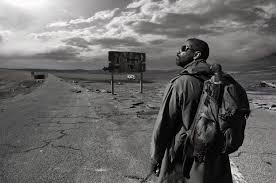 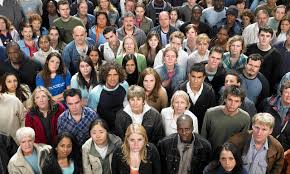 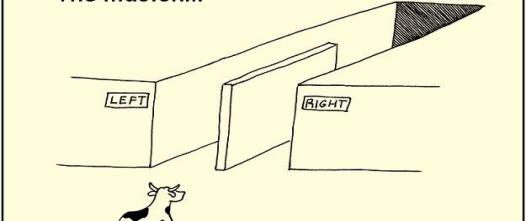 The Revolution, the Struggle….what is it?
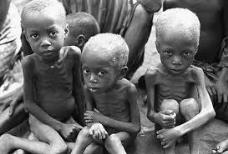 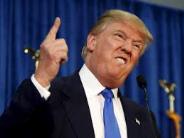 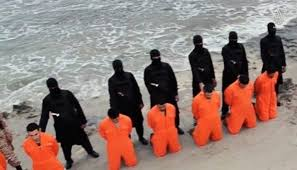 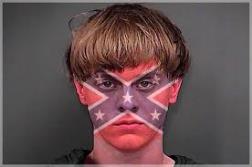 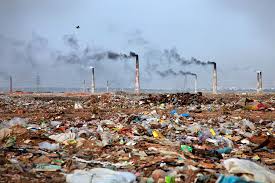 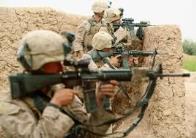 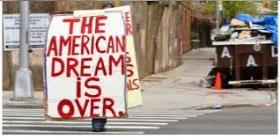 So………
With that said…..???
Conscious Community  (Reality vs. Alternative Reality)
Yes, definitely
Without a doubt, No
The Matrix
The Deprogramming of the Negro
The N-variablePlace holder for Original PowerPoint
Presentations are provided here at Bean Soup Science Online for free. For details to the entire PowerPoint, workshop prices, scheduling dates and times, please send inquiries to: corenovus@gmail.com
Both are black and loved by the Creator. Both serve a purpose. Who is made for the future? Who is made to exist in this world AND the next? One? Both? Neither?
Dehumanization of victims
Place holder for Original PowerPoint
For details to the entire PowerPoint, workshop, prices, dates and times, please send all inquiries to: corenovus@gmail.com
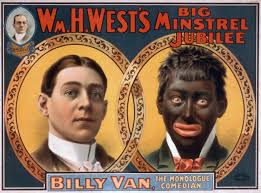 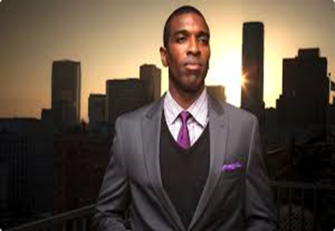 BusinessEntertainmentWarNeighborhoodSchoolsGovernmentWork placeDatingCareerReligionEnvironmentHealthCareMarriageFamilyPrisonsPoliceWeddingsFoodFuturePast
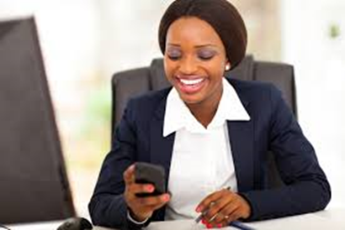 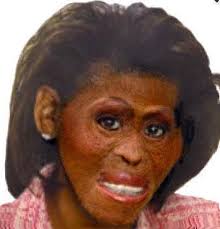 The Requirement for a Nation
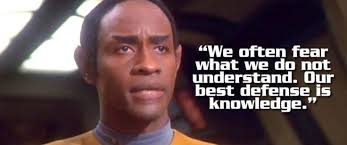 Military?
Workers?
Scientists?
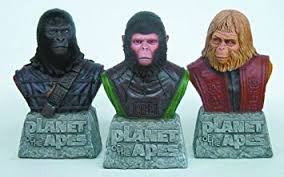 The Basics of Civilization
“The supreme art of war is to subdue the enemy without fighting.” ...“If you know the enemy and know yourself, you need not fear the result of a hundred battles. ~Art of War
“The only effective answer to organized greed is organized labor.” ~ THOMAS DONAHUE
“Science is a way of thinking much more than it is a body of knowledge.” ~ Carl Sagan
Hand out Exercise 3 Page 10
Cultural Engineering 101
Nation Building starts with the right people to build. Reinvent yourself…. Start with a new core.
Maat principles		Religion
Healthy lifestyle		Diets
STEM based careers		Job/sports
Minimal lifestyle		Keep up with Jones
Live the plan		Know the plan
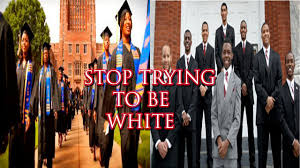 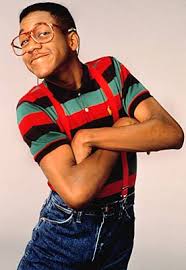 Thought Police or mastery of emotions while living as a example?
The Intellectual deconstruction of emotions“T'san s'at” is the intellectual deconstruction of emotional patterns, the process by which Vulcans were able to control their emotions. It is a life-long process.
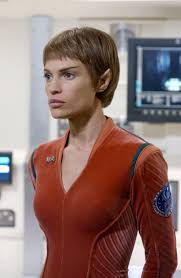 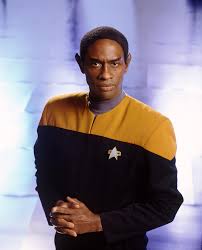 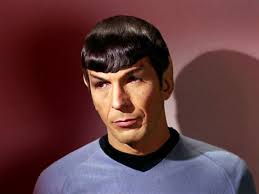 (Fictitious race called Vulcans from the Star Trek Series).
Love, Logic and (Science)Literacy
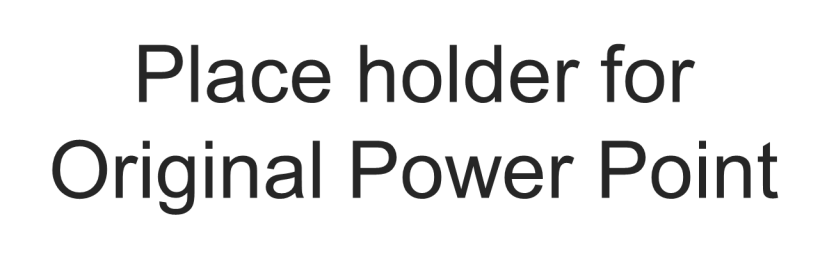 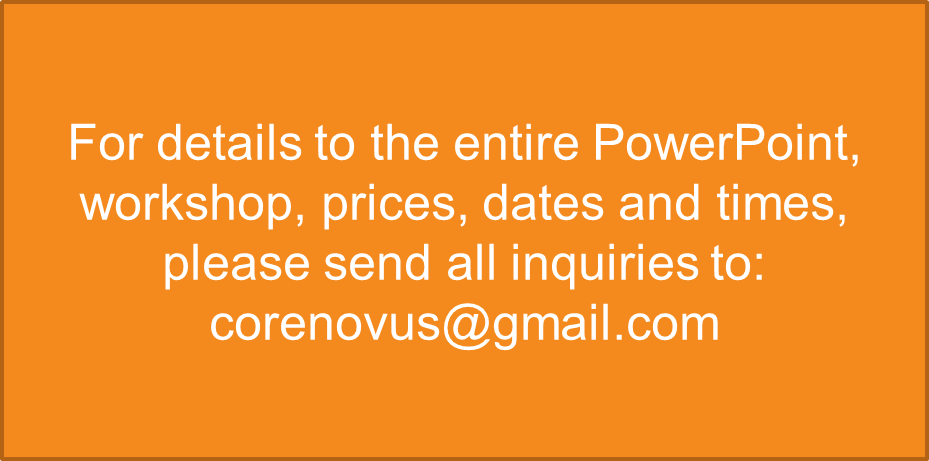 Values and social class systems from 1837 to 1901. It was a long period of peace, prosperity, "refined sensibilities" and national self-confidence for the United Kingdom.
“Control Yourself”
Today
Core Novus Techniques for “refined sensibilities.”
Place holder for Original Power Point
For details to the entire PowerPoint, workshop, prices, dates and times, please send all inquiries to: corenovus@gmail.com
Ma’at and Unity
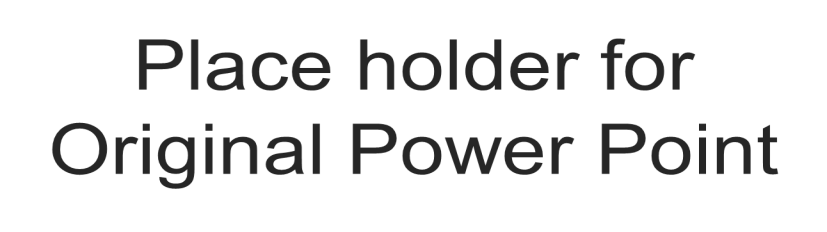 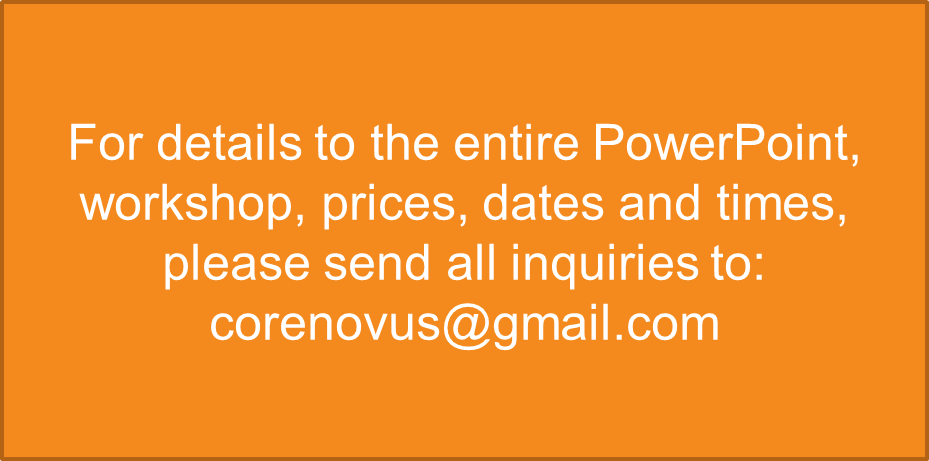 The Renaissance was a period in European history, from the 14th to the 17th century, regarded as the cultural bridge between the Middle Ages and modern history. Wikipedia
Period: 1300 – 1700
(From Revolution to Renaissance)
Separation ≠ Independence and Independence ≠ Separation
An Army?
An Army?
or
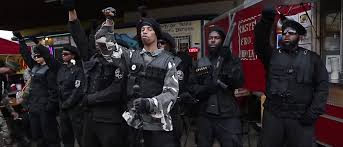 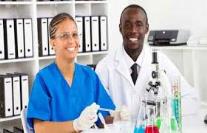 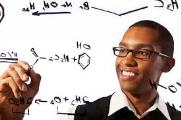 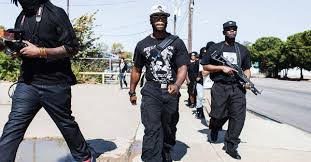 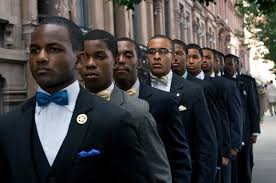 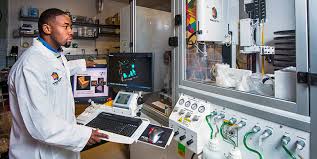 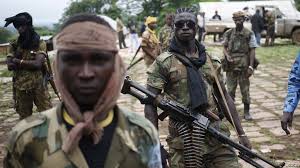 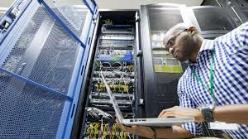 Hand out Exercise 4 Page 15
Needs of society, Needs of a nation, Needs of the Planet, The need in you
The SYSTEM
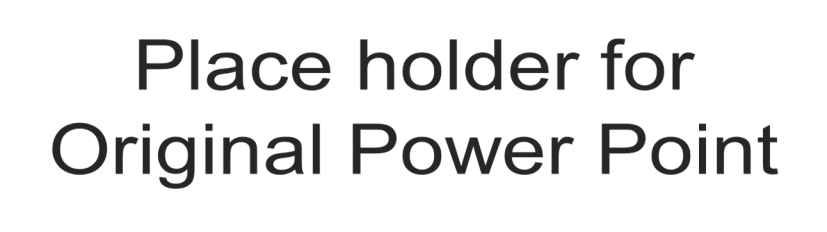 For details to the entire PowerPoint, workshop, prices, dates and times, please send inquiries to: corenovus@gmail.com
You don’t know Africa.
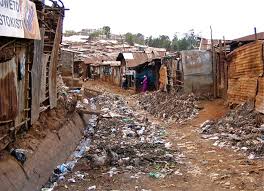 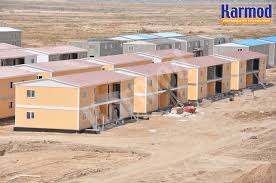 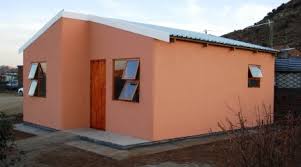 Africa today in most areas
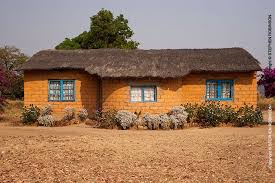 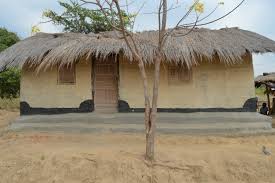 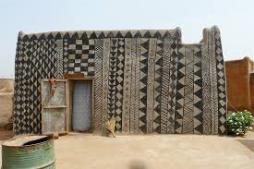 African Cities
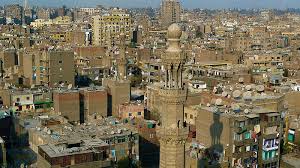 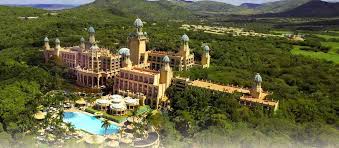 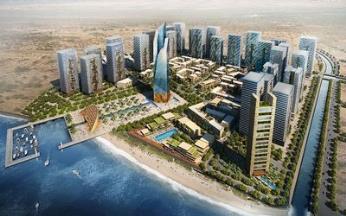 What do we want?
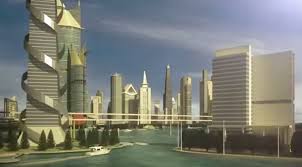 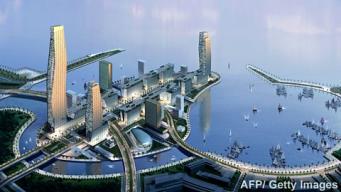 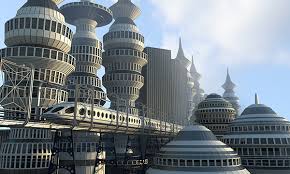 What do they want?
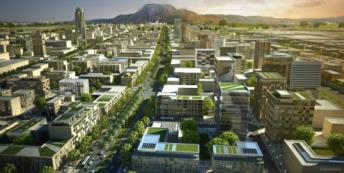 Choice
Will Africans accept  African Americans and this African American plan?
Will African Americans accept Africans and Africa as a home land?
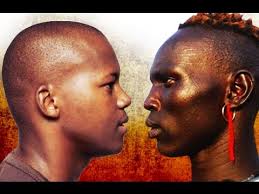 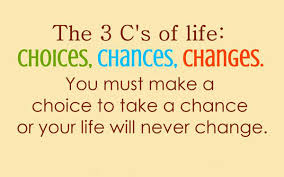 Same Difference
2015 - 2016
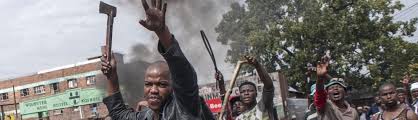 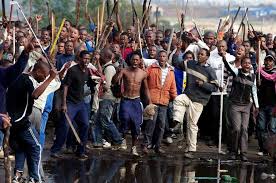 1960’s
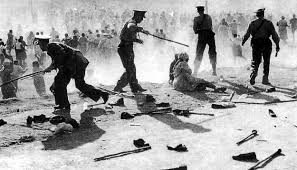 1930
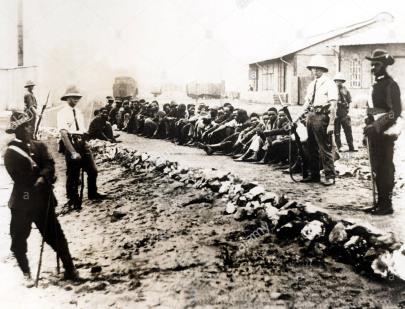 1900
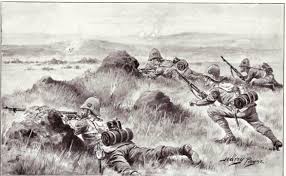 1800
More than just something in common, we are the same.
Exercise 5 Page 17
But I’m always me
End of Part I
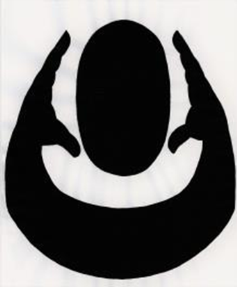 Part II
www.corenovus.org
Introducing
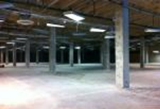 A Nation Building Plan
Dead Mall Projects
A transparent, humanitarian, all inclusive, global, green, transhumanistic, multi-planetary, cultural & psychological changing


Plan.
The Past
The Future
The Present
You belong in America, should reclaim 
the Diaspora and begin to 
create  the United States of Africa
http://www.greeninfrastructurescotland.org.uk/green-infrastructure-community-engagement-fund
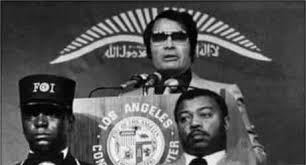 People
Plan
Money
Land
Equipment
Facilities
Community Infrastructure
Trucking
Sea/Airports
Export / Import
African Infrastructure
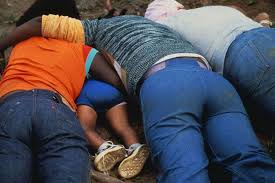 Post Nation State  Core NovusThe Conscious Community  Plan Potentials
Reparations in the form of low cost international trade (exports/imports)
United States of Africa Development
Dual citizenship (America & Africa)
Better life, better society (Self governed)
Global Humanitarian Agency Service (A FEMA)
Central Oasis Astro/Sky Terminal
(COAST) Low orbit Satellite repair
Free Health care
Free/low cost energy
Free Education
City States (Outside of Africa)
A unifying language
Our own monetary system
First Psychic Research Center
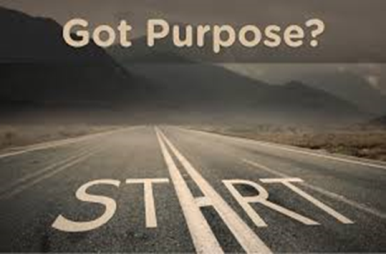 Unified African Transportation System
Aeronautics/Space Agency & Program
The Green Wall Initiative
Tourism
Pre Nation State
Investors	
Commerce
Foreign investors
Industry 
Trade
World Bank
Federal Reserve System
Capitalism
Resource Based Economy
 Barter/Modified Versions
Credit systems/Bit coin
World Bank Alternative
Alternative Monetary Systems
Core Novus Plan, not lucrative  nor entrepreneurial, based in scientific socialism and a whole lot of love and sacrifice.
“Dead Malls”
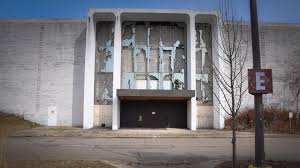 Space within the same community
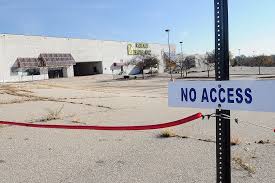 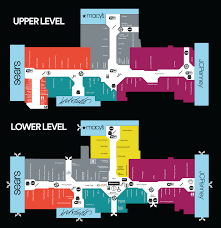 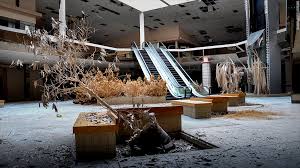 Dead Mall Projects (City-State Experiments for the larger picture)
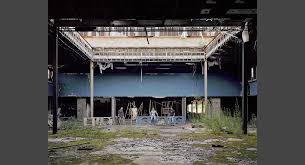 Control Group – The Community
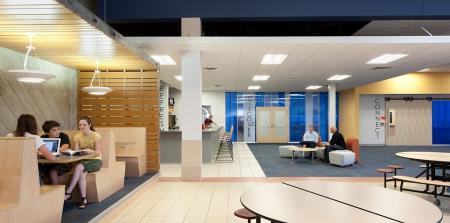 Experimental Group – Dead Mall Projects
The need for Dead Mall Projects….Why?
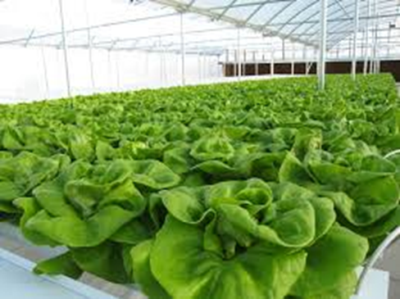 Experimental group (Mall) and 
Control group (surrounding community)
Nation Building businesses and projects ONLY!
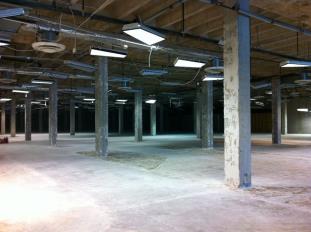 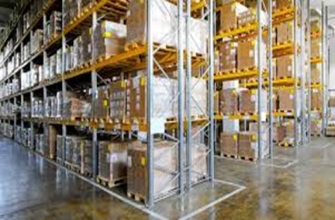 (Handout exercise 2 Page 5)
Nona’s hair salon, Omar’s convenient store, Nancy’s boutique, Ernie’s Auto repair
Quick Quiz
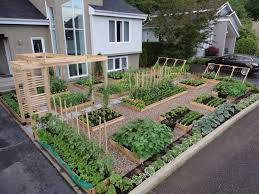 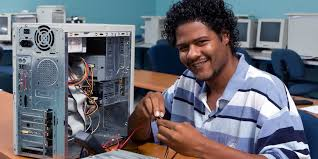 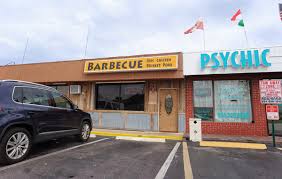 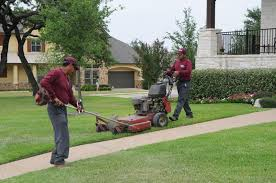 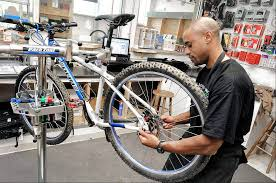 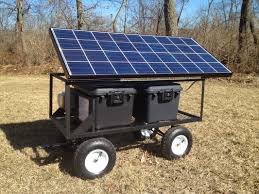 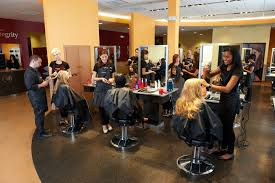 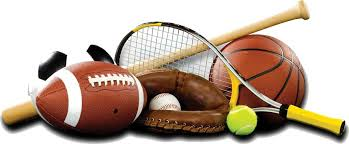 Right here in the good ol’ U, S of A?
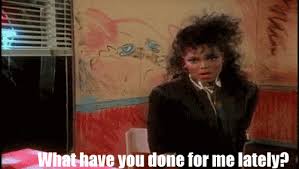 What do you have? Really?
Human Resources
Sovereignty
Territory (Protection?)
Government
Air/Sea Port 
Minerally Rich Land
Education
Space Agency (National Purpose)
Material Resources
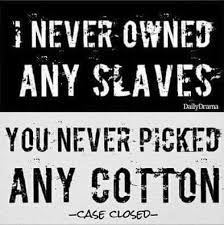 Reparations? Probably not even though other  races like Jewish and Asian Americans received theirs.
Equipment, products and supplies made here and needed there.
Civilization starter kit | Marcin Jakubowski | TEDxKC
Unity is needed more so than money, land resources, etc., for a nation to thrive.
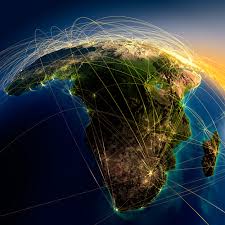 (Handout Exercise  1 Page 2)
Products and Services we need
What can you do to create a Dead Mall Project in your area?
Find like minded individuals.
Find endorsers & investors – schools, churches, mosques, unions, neighborhoods.
Stay in touch – www.corenovus.org (network)
Make connections in Africa (visit, people & places).
Much more
By the way, why a space agency? NERD!
Space Industrial Complex and economic growth
Place holder for Original Power Point
For the complete PowerPoint, workshop dates,
 times and prices, please send inquiries to:
 corenovus@gmail.com
(Handout Exercise) 2 Page 9
Prepare a generation for the future
Getting Started….accidently on purpose.
Examples of American CIA interference with other governments.

1975 – Australia, orchestrated  propaganda and political pressure to force out labor government of Gough Whitlam. Successful. 

1976 – Jamaica, military coup to overthrow government of Michael Manley. Unsuccessful.

1976 (1979) - Jamaica, supported attempts to assassinate Michael Manley. Unsuccessful.

1979 -  Iran, Attempt to install military government to replace the Shah and curb the growth of Islam. Unsuccessful.
 
1979 - Jamaica, Apply financial pressure to destabilize government of Michael Manley, campaign of propaganda and demonstrations to defeat Michael Manley in elections. Successful
.
1980- Afghanistan, provide military aid to rebel forces trying to harass Soviet occupation forces. Inconclusive. 

1981- Libya, Orchestrate campaign of economic pressure, propaganda, and military maneuvers to destabilize government of Muammar Qaddafi. Inclusive.


Harper’s April 1984
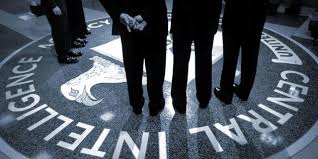 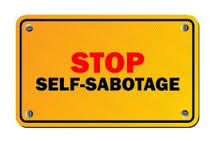 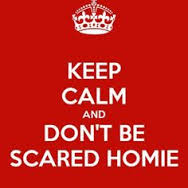 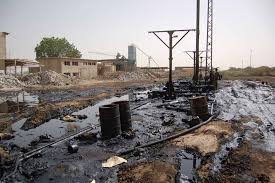 This is NOT anti-American. We don’t have to make the same mistakes of this nation:
Post Industrial Age
Diversity Complete/Full
No Borders, No Classes
Space Industrial Complex
No Monetary Systems (Alternatives)
Solar Power Technology
Water purification Systems
Off the Grid Technology
Construction Technology, Equipment, materials, etc.
Robotics
Herbal Pharmaceuticals
Meat/Fish processing
Farming Technology
Communal living
Humanitarian Sciences/Services
Perfecting systems, technology and ideas here.
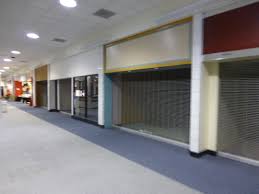 Don’t get it twisted (Transparency)
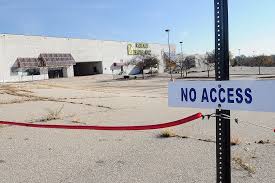 Export/Import  Products & services to Africa.
Helping Humanity as a whole.
Make the things everyone needs
Modular, Efficient, self sustaining, cheaper, better
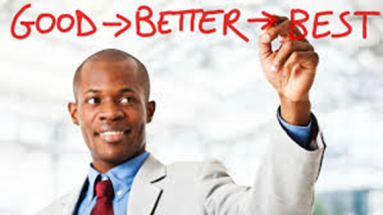 How the United States of Africa gets its Products & Services
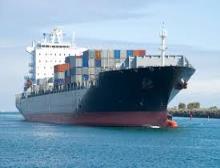 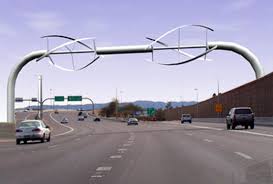 Trips are necessary. Cargo is transported, transactions and assignments dictated by requests for humanitarian aid & special projects.
In Africa, goods, products and services are shipped in airports and seaports to holding towns. From there, they are trucked/ferry to designated locations.
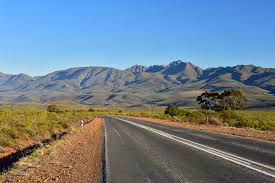 Fundraisers, mailings, Import/Export business,  and other sources from dual status citizens & emigres. Money is immediately turned into Product/Service & Skill payment(s).
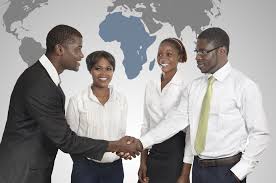 Dispensed by need in Nation building tiers.
FUNDS RAISED ARE SPENT ON TRAVEL FOR SPECIALISTS, MEDICAL SUPPLIES, INFRASTRUCTURE, EQUIPMENT, AND AID, ETC.
No reason to reinvent the wheel. Strive for perfection.
Business Models
 
and 

Marketing strategies
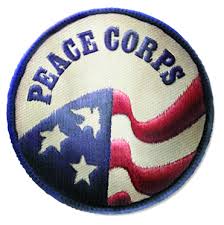 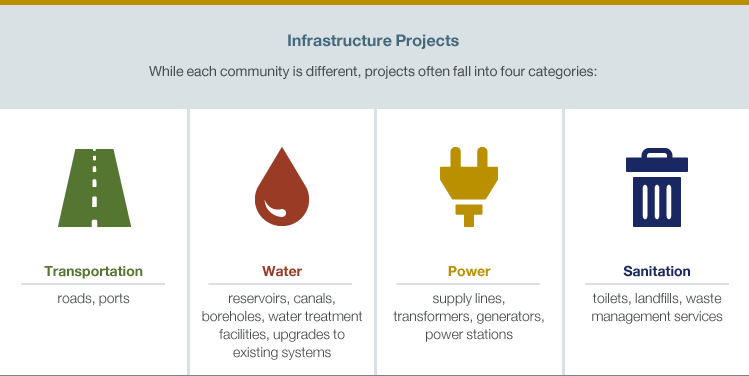 Community
What do Africans want?
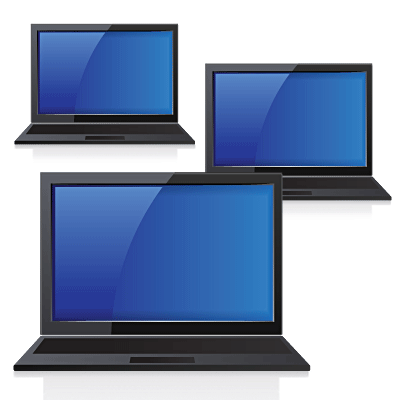 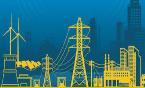 Exit strategies for Africa: What do we do with the dictators?  

“What African states now under strongman rule need is help from the international community to ensure a peaceful transition to democracy and to negotiate an exit strategy for the strongmen who now feel that their only option is to tighten control in order to stay in power- and thus avoid the threat of prosecution. “
“ …Our conditions should include that they stop the repression and agree to a timetable on a peaceful, negotiated transfer of power. They must also return some of the millions they ferret away in foreign accounts. “ 
“We could also specify that what we offer is a onetime deal, with a deadline attached…comfortable retirement, free of retribution.”

By Edward J. Von Kloberg III
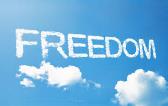 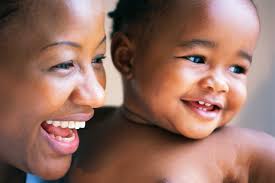 Comm-Unity (African Infrastructure)
Becoming A Nation By Jim Hoagland Washington Post Sunday, December 5,1999
“Speaking about victims in Chechnya enduring Russian bombs and shells.” Victimization alone is not sufficient to win an ethnic group or a captive territory the right to nation hood. 
There is no guarantee of self determination for ethnic nations in this era of collapsing empires (the Soviet Union) and the implosion of tyrannies masquerading as states (Yugoslavia, Iraq). Nationhood has to be won and managed. 
This is true even for ethnic groups that gain the world’s sympathy through their suffering and whose populations and economic resources exceed those of many mini states that have been automatically handed U.N. membership through quirks of history and decolonization.”
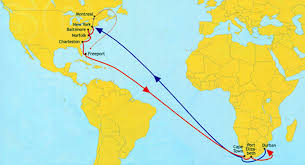 The New Middle Passage moving products, services and people both ways.
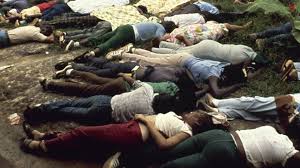 Final thoughts…The past must be the past, the future is our concern.Avoid cults, cult thinking & ridiculously strict rules and Draconian behavior.This is not meant to make a profit, zero cost.Learn all you can, serve humanity, seek the Creator.
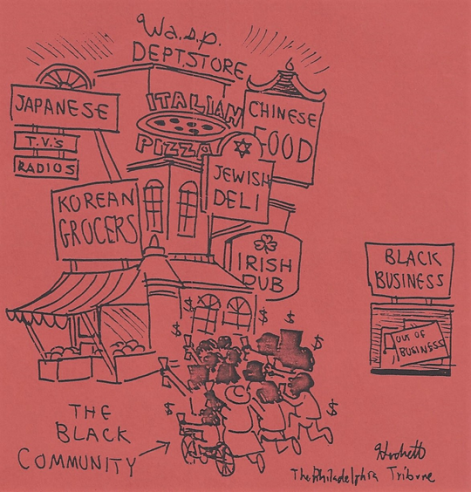 Remember suggestions:
Majors in the STEM. 
Music, Sports, Drama are hobbies (secondary).
Apply for NASA, SpaceX, Virgin Galactic, Texas Central Bullet Train, Energy, Humanitarian Organizations, etc. be at the forefront of space industry and cutting edge of technology.
Social Media 10 Africans & 10 South Americans
Learn a second language
Learn a computer language
Keep Religion, but always maintain Science
Start an account at oneunited
       Bank.
Before marching, protesting and picketing, start building & investing. Independence is not separation. 
Not everyone can own a business. You can work for your people. You don’t have to reinvent the wheel and be the boss.
“Refined Sensibilities,” Logic and healthy lifestyle.  
Be proud and produce.
Products & Services…. This has to STOP or we are going nowhere
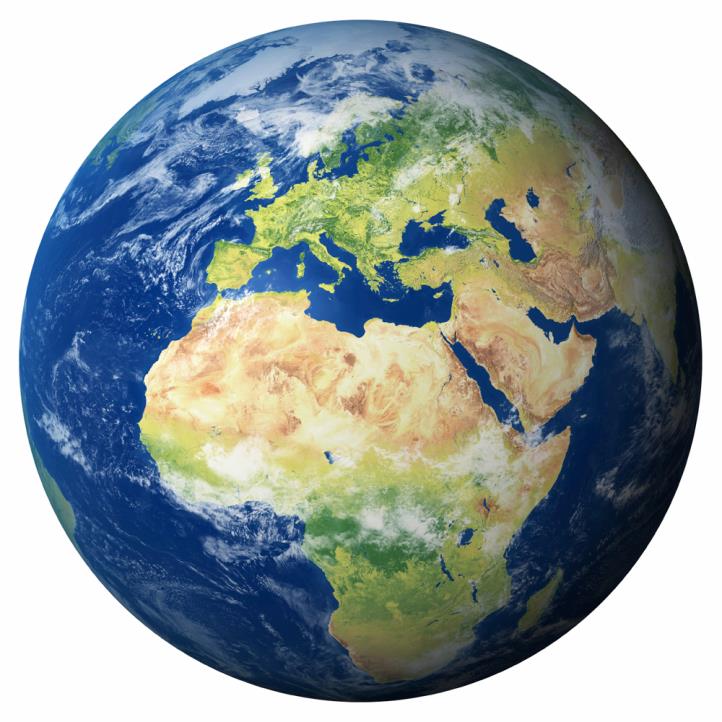 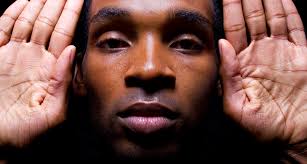 Our purpose is to return it. 
C.S.T.E.M.M.
This world lacks consciousness….
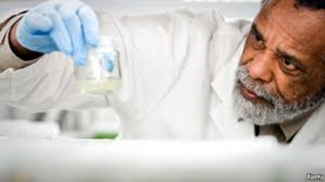 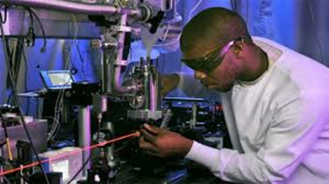 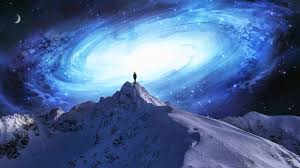 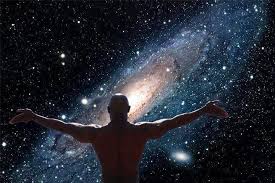 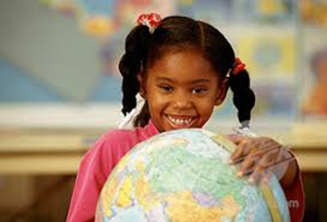 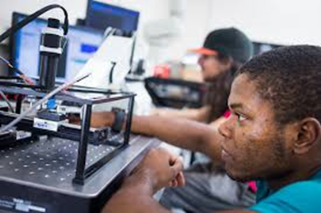 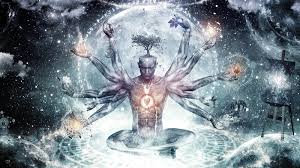 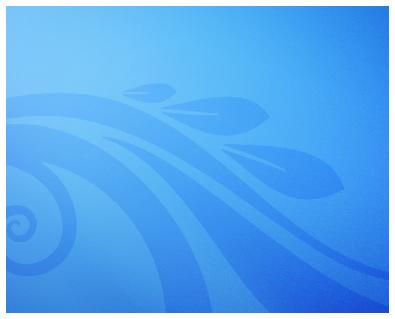 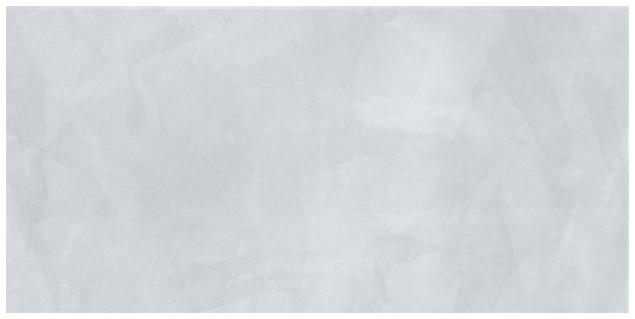 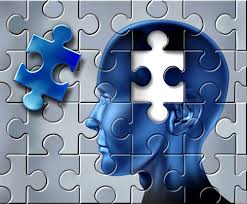 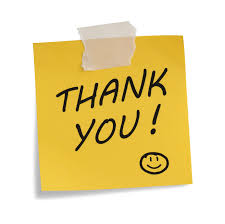 End
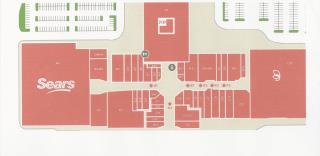 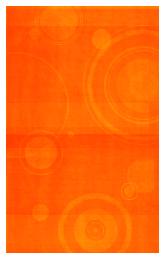 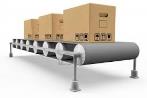 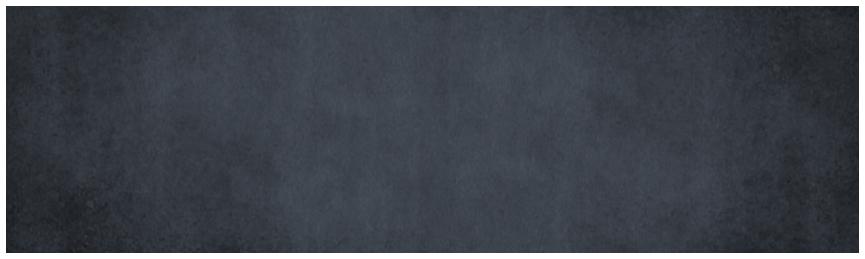 A Nation Building Plan
Actually, this is the beginning
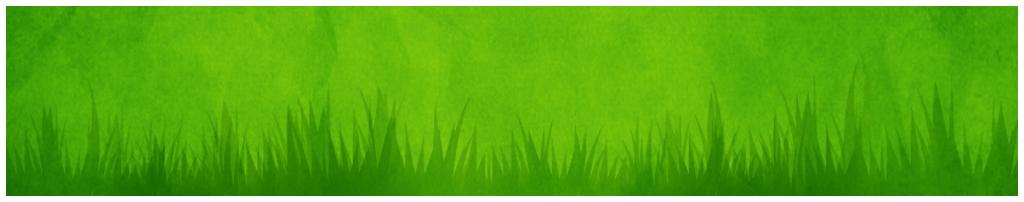 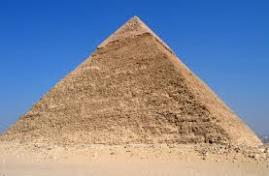 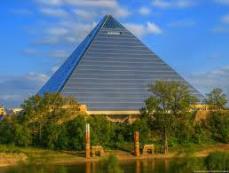